You Can Attract  &  Inspire  DiverseTop Talent by Sharon Love, M.Ed. (Psychology)
Master the skills to:

Create great relationships  at home and at work
Earn trust of your LGBT- Friendly colleagues, bosses, clients, prospects, friends and family members
Enhance teamwork and overcome workplace  politics
Increase your  leadership skills & income
Make a difference and possibly even save lives of bullied LGBT youth
Boost your personal power & achieve your vision
You will learn:

OUTstanding Visioning™: A unique   exercise to clarify your  dreams & goals
Outcast to OUTstanding: The Inspiring True  Story
Your Power of Pride™ : A quick technique to  boost your personal  power
Your 3 Keys to OUTstanding LGBT-Friendly Loyalty™
The OUTstanding Loyalty & Diversity Quiz Game ™
OUTstanding Real Life Case Studies
You’re probably wondering  who I am. 
Here is a quick intro to me & my background. . .
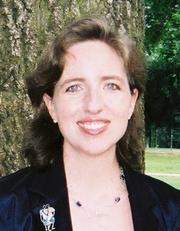 About the Author: Sharon Love, M.Ed. (Psychology)  has researched  best practices in diversity for over 20 years.  The founding  President of OUTstanding Lives.org,  she has  inspired millions to support  LGBT equality online.  A former bilingual corporate learning manager, she  now specializes in certifying   corporate trainers and speakers.
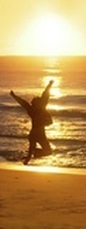 You’re probably wondering  how a workshop on  Secrets of Employers of Choice can help you  achieve your  dreams  and goals.  I’ll answer that question soon.  First,  let’s take a moment for  your to clarify your vision, dreams  & goals.
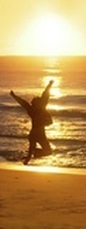 OUTstanding Visioning™ to Clarify Your Goals & Dreams… If you had all the money, power, and talent in the world…

what would you do for fun?
what would you do to  make a difference? 
what goals would you set in your work?
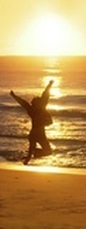 Your answers to that  question give clues to your  deepest passions,  dreams  and goals.  This workshop  can  give you  tools you need to  live your  deepest dreams.
Outcast to OUTstanding™ The Inspiring True Story
They called her a “freak”… They said she was “too ethnic” to succeed…
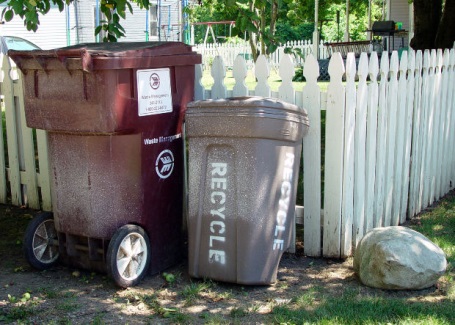 They said, “we’ll put you in the trash, where you belong.”
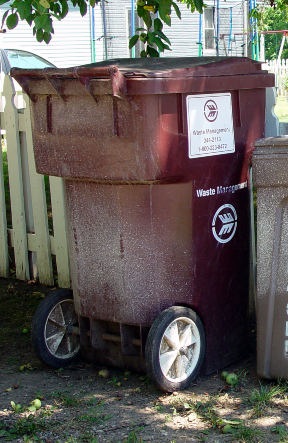 They picked her up and  put her in the garbage bin.  She struggled not to cry, as the girls from  her high school looked on. Their expressions said, “what a loser.”
Who was she?
If you were ever  “trashed”… 
if you were bullied, put down, outcast,  abused and/or rejected…
If you ever had someone  ridicule you or your dreams…
remember this…
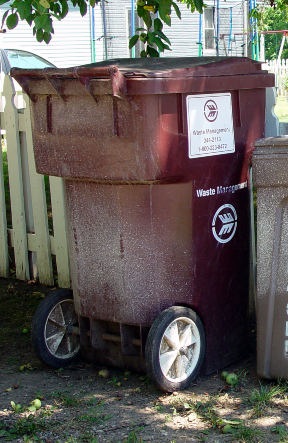 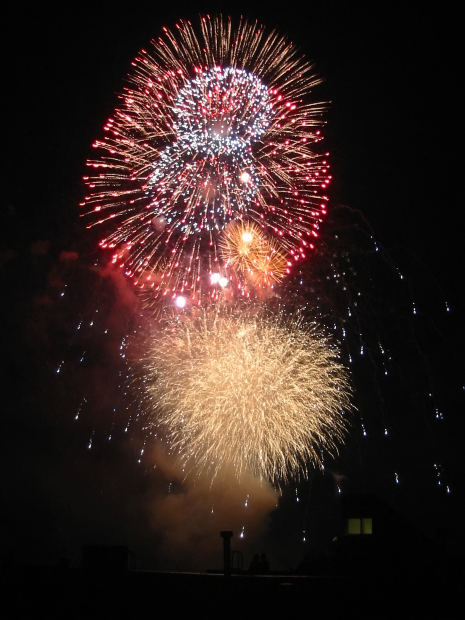 That girl got out of  the trash and onto the world stages.   A few years later, 

she inspired millions…
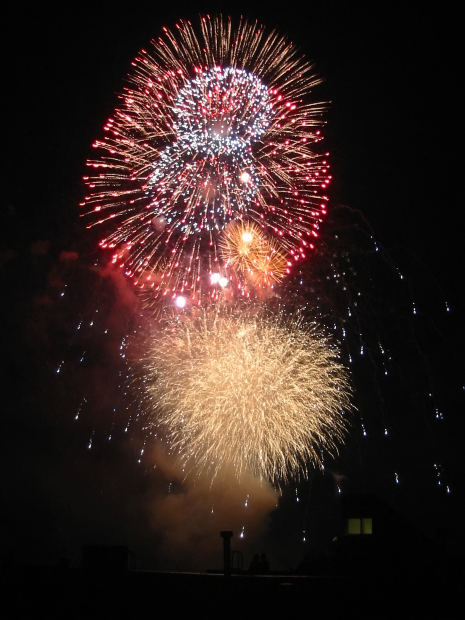 …with her song,
“No matter gay, straight  or bi, 
lesbian transgender life, 
I’m on the right  track baby, I was… 
(all together  now…)
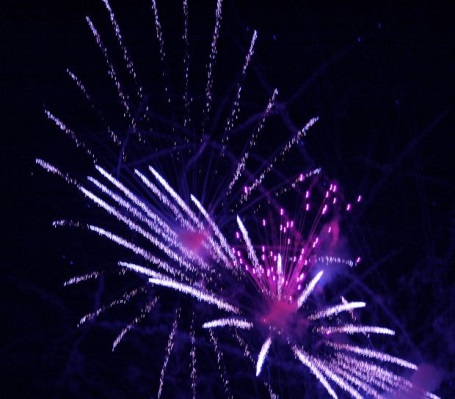 …Born this way!”
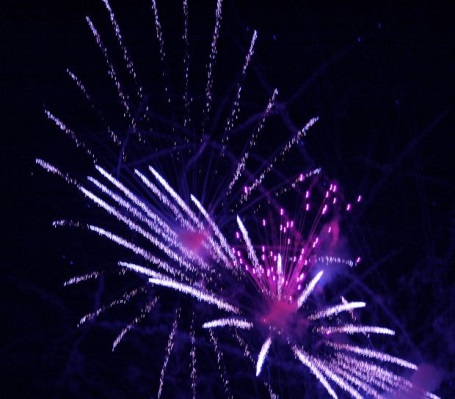 Yes, Lady Gaga, the  world’s leading pop singer,  was  dumped in the trash in high school. If you were ever  bullied, put down, outcast or  rejected just for being you, this workshop is for you.
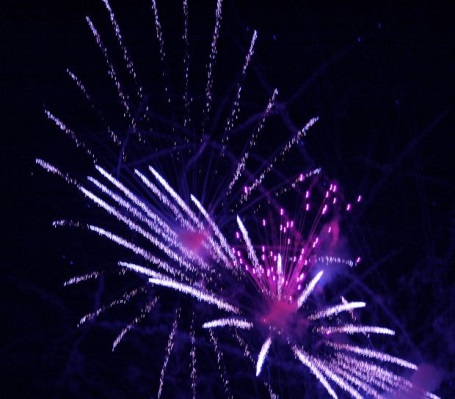 Let’s get your deepest  dreams out of the trash  and on to the  world stage. You deserve to live  your  most awesome “rock star”  life.
Research shows that people learn much  more from speaking and  writing than they learn from  listening, so this is an  interactive presentation. Please write down your  answers to the empowerment exercise & pride & diversity quiz game (coming up). You an free to keep your answers private.
Your Power of Pride™… What “trashing” messages did you get about  your culture,  colour, gender, sexual orientation,  abilities/disability, religion, size,  social class and/or  looks, etc.? Write them on the left-hand column…
Your Power of Pride™… What empowering messages  would you like to  give yourself instead? Write them on the right-hand column…
Your Power of Pride™ … Include trashing  & empowering messages you  got from the media, your  peers, school, your family,  your workplace and/or  religious institutions…
Your Power of Pride™ … With a partner, discuss any answers  and/or insights that you  feel comfortable sharing  from the writing exercise.
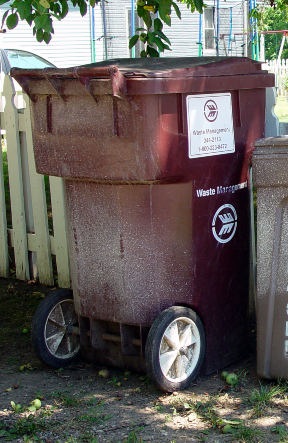 Question: 
What is the most primal  form of  “trashing”  that can  stop people from  following their  dreams & passions?
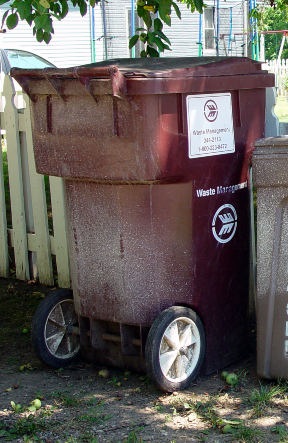 Answer:  
sexual “trashing” attacks  your  healthy,  your healthy passion, your healthy pleasure and   your deepest dreams.
Most of us heard many  “trashing” messages  about our gender, sexuality, and/or  sexual orientation. They taught us that our passions, our bodies, and our  true selves were “ trash”.
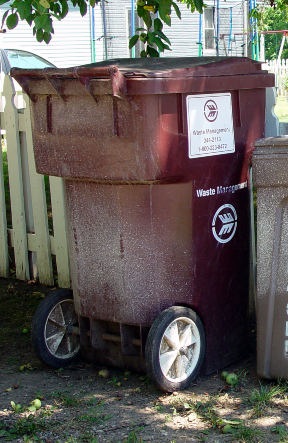 For example,  some people heard “trashing” messages about gender such as,

“Boys don’t cry.”
“Good girls always do what  they’re told.”
“A boy who shows his  feelings will get beat up.”
“Girls  aren’t good at science, math  or sports”
“Assertive male  leaders are strong;  assertive female leaders are bitches.”
How Gender Roles Trash Your Dreams & Goals:
For example,  some people  also heard “trashing” messages about sexuality, such as…

 “Your sexuality is evil.”
 “Your passion is sinful.”
 “Your pleasure is bad.”
 “You should he ashamed of  yourself.”
 “Don’t  even hug anyone of the same sex”
How Sexual Shame Trashes Your Passion, Dreams & Goals:
Even if you are straight  and/or male,  getting your passion out  of the “trash” is the number one secret  to living your dreams. Celebrating your  passion is the secret to  living a  “rock star” life you love.
Dare to dream of a  world where you feel free to be  completely yourself… a world that celebrates you,  your passions,  your sexuality and your   deepest dreams….
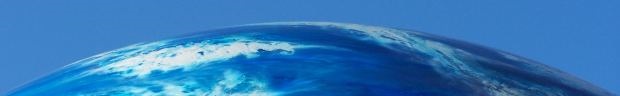 Dare to dream of a world of freedom for everyone… a world  that celebrates all genders,  all  healthy passions,  all healthy pleasure,  and all sexual orientations,  including yours. Let’s start here today…
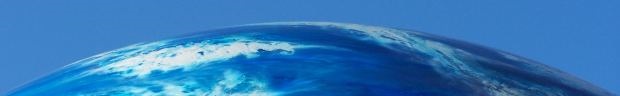 OUTstanding Loyalty & Diversity Quiz Game™

Take about 10-15 minutes to do the quiz in your manual on your own or with a partner.  Guessing is fine.
Diversity can be a sensitive topic.  To make this workshop a positive space,  I’m asking everyone  here to. . . 1) respect  everyone, and 	 2) follow the Ontario Human Rights Code (one of the most comprehensive codes worldwide). Please raise your hands if you agree.
The Code prohibits actions that discriminate against people based on a protected ground in a protected social area.Protected social areas are:Accommodation (housing)ContractsEmploymentServicesVocational associations (unions).
1) Quick intro to the Ontario Human Rights Code… Which is NOT true?  The code  is a law  that applies to:a) workplaces  such as thisb)  services  such as this onec)  familiesd)  housing
1) Answer: Which is NOT true?  The code  is a law  that applies to:a) workplaces  such as thisb)  services  such as this onec)  familiesd)  housing
2) Which is NOT true?  The code  promotes justice for people of all:a)  races, cultures, colours,b)  sexual orientationsc)  genders & gender identitiesd) sizes
2) Answer…Which is NOT true?  The code  promotes justice for people of all:a)  races, cultures, colours,b)  sexual orientationsc)  genders & gender identitiesd) sizes
3) Quick intro to the Ontario Human Rights code… Which is NOT true?  The code  promotes justice for people of all:a)  dress styles b)  abilities & disabilitiesc)  religions  and national backgroundsd) family statuses (married, single, divorced,  with or without kids…)
3) Answer…Which is NOT true?  The code  promotes justice for people of all:a)  dress styles b)  abilities & disabilitiesc)  religions  and national backgroundsd) family statuses (married, single, divorced,  with or without kids…)
Protected grounds are:Age, Ancestry, colour, race, Citizenship, Ethnic origin, Place of origin, Creed, Disability, Family status, Marital status (including single status), Gender identity, gender expression, Receipt of public assistance (in housing only), Record of offences (in employment only), Sex (including pregnancy and breastfeeding), Sexual orientation
4) With OUTstanding Lives.org, what does LGBTF stand for (guess)?A) Loveable, Great, Beautiful, Terrific &FabulousB) Lesbian, Gay, Bisexual, Trans people and Friendsc) Lesbian, Gay, Bisexual, Trans people and Family
4) With OUTstanding Lives.org, LGBTF stands forA) Loveable, Great, Beautiful, & FabulousB) Lesbian, Gay, Bisexual, Trans people and Friendsc) Lesbian, Gay, Bisexual, Trans people and Family
5) Learning more about the LGBT community can help you to…

A) accept yourself more fully
B) accept your passion 
C) live your dreams
D) all of the above
5) Learning more about the LGBT community can help you to…

A) accept yourself more fully
B) accept your passion 
C) live your dreams
D) all of the above
6) Learning more about the LGBT community can also help you build trust & rapport with…

A) your boss
B) your clients
C) your co-workers
D) your friends & family members
E) all of the above
6) Learning more about the LGBT community can also help you build trust & rapport with…

A) your boss
B) your clients
C) your co-workers
D) your friends & family members
E) all of the above
7) How many LGBT people have you met? A) none B)  1-3 C) 3-10 D) 10-100 E) over 100
8) How many people are LGBT? A)  5% B)  25% C)  56%
8) How many people are LGBT? A)  5% B)  25% C)  56%
According to  the Kinsey Report, 56%  of people experience same-sex attractions at least some of the time, and 10 % experience  only same-sex attractions.
According to Kinsey, sexual attraction is a  fluid continuum and most people’s attractions vary. . .
Self-identification studies  cause problems  because  many LGBT people are  uncomfortable coming out to  strangers. Those studies skew results. Gallup found an interesting result…
In 2011,  the Gallup organization released more findings from its annual Values and Beliefs poll, and reported that U.S. adults, on average, estimate that 25% of Americans are gay or lesbian. Add bisexual and trans people, and the number is much higher.
Let’s revisit this question in light of the statistics you  just heard.  Now, how many LGBT people do you think  you have you met? Hands up… A) none B) 1-3 C) 3-10 D) 10-100 E) over 100
7) How many LGBT people have you met? A) none B)  1-3 C) 3-10 D) 10-100 E) over 100
If you have met over 200 people in your lifetime (at school, work, community groups, etc.), and over 56% are LGBT, then you have met over 100 LGBT people.
9) What are the biggest  challenges to creating LGBT-friendly spaces? A) fear based on unfamiliarity B) stereotypes in the media  C) religious beliefs D) all of the above
9) What are the biggest  challenges to creating LGBT-friendly spaces? A) fear based on unfamiliarity B) stereotypes in the media  C) religious beliefs D) all of the above
10) Rate yourself on a scale of 1-10 (where ten is great)…  If you were  LGBTF, how comfortable would  you feel coming out to someone like you?
11) Rate your organization on a scale of 1-10 (where ten is great)…If you were  (or are) LGBTF, how comfortable would  you feel coming out and being fully yourself here?
In one or two sentences, on a separate piece of paper, list the main strengths of your organization and/or ways you think  it could improve when it  comes to  positivity for the LGBTF  community.  Then fold your paper in four &  pass it to the front.
12 a) Silently list organizations that you consider to be  homophobic, and organizations that you consider to be LGBTF-positive
12 b) What are the key differences between the lists? What do the organizations do differently?
You’re about to learn The Three Secrets of OUTstanding Employers of Choice  to You. Dare to dream of  creating  groups  where everyone belongs…  where you  and everyone else can  get their  dreams out of  the “trash”  of shame  and unleash their  inner rock stars!
13) Guess… According to research by Sharon Love of OUTstanding Lives.org, The Three Secrets of OUTstanding  Employers of Choice are…
Positive la______________
Positive  vi______________
Positive gui______________
13) According to research by Sharon Love of OUTstanding Lives.org, Three Secrets of OUTstanding  Employers of Choice are…

Positive language & body language
Positive  visual messaging
Positive guidelines  & action
14) In pairs, brainstorm examples of these elements of LGBT-positive spaces, and write them down…

Positive language & body language
Positive  visual messaging
Positive guidelines  & action
14) What examples did you think of?

Positive language & body language
Positive  visual messaging
Positive guidelines  & action
The Three Secrets of 
OUTstanding Employers of Choice 

Secret One: Positive language
15) True or False?

It’s okay to say “so gay”….?
True. . . Only when you say it with a smile to describe someone or  something you love.
If you hear someone  say “so gay” with  a sneer or negative context,  you can…
…remind them  that they can help  save young lives  just by saying “so gay” only with a  smile, only for people &  things  they love.
For example...
You got straight As? “That’s so gay”
You won the Olympics?  “That’s so gay”
You  won an Oscar? “That’s so gay”
You donated $1,000,000? “That’s so gay” 
You won the election? “That’s so gay”
16) True or False?

Using the term “partner”  to discuss your  significant other  if you are straight  can help LGBTF people feel more included…?
16) True! 

Using the term “partner”  to discuss your  significant other  if you are straight  can help LGBTF people feel more included
17) True or False?

A gay, lesbian or bisexual person will usually be attracted to a straight person of the same sex…?
17) False

A gay, lesbian or bisexual person will probably not be attracted to a straight person of the same sex.
18) Children who see same-sex couples hold hands learn about… 
Sex
Diversity
Love
b and c
18) Children who see same-sex couples hold hands learn about… 
Sex
Diversity
Love
b and c
18) It’s healthy for children to see same-sex couples hold hands in public. It’s also healthy for children to see people of all cultures, colours, and religions , so they learn to respect diversity.
19) What is the current  term that includes most people?
 A) LGBT lifestyle
 B) LGBT community
 C)  Gay lifestyle
 D)  Gay community
19) What is the current  term that includes most people?
 A) LGBT lifestyle
 B) LGBT community
 C)  Gay lifestyle
 D)  Gay community
19) It’s not a “lifestyle”, it’s a “community”.  
There’s no straight  “lifestyle”.  President Obama does not have the same  “lifestyle” as Pink. Likewise, there’s no single LGBT “lifestyle”.
19) The term “LGBT” also includes more people  than the term “gay”.
20) True or False?

If someone comes out to you  (tells  you that they are LGBT),  it’s okay to out them to other people (mention that they are LGBT)…?
20) False

Remember that  outing someone can still  cost them friendships,  family relationships, jobs,  homes or even their lives.   Please only out someone with their clear permission. When in doubt, respect their  confidentiality, or ask them first.
21) True or False?

The term “trans” is used to describe transsexual people (who dress as different gender) and transgender people (who identify and/or dress as a different gender) ….?
21) True:

The term “trans” is used to describe transsexual people (who dress as different gender) and transgender people (who identify and dress as a different gender), as well as people who identify with neither or both genders
22) True or False?

Many transgender people were born intersex, with reproductive organs from both genders. Others feel like they were born into the wrong body….?
22) True: Many transgender people were born intersex, with genitals and /or reproductive organs from both genders. Others feel like they were born into the wrong body.
23) If we legalize same-sex marriage worldwide,

A) lightening will strike
B) toads will take over the earth and your bedroom
C) all people will turn gay and the human race will become extinct
D) same-sex couples will marry
23) If we legalize same-sex marriage worldwide,

A) lightening will strike
B) toads will take over the earth and your bedroom
C) all people will turn gay and the human race will become extinct
D) same-sex couples will marry
23) Many countries have legalized same-sex marriage, and no lighting bolts struck, no toads invaded, the population did not die out due to mass conversions to homosexuality. There were, however, many weddings.
24) If someone is struggling  with  deciding about coming out,  it’s best to…
 a) tell them it’s nobody’s  business if they are LGBT
 b) ask questions  to help them think through pros & cons 
 c)  tell them to come out
24) If someone is struggling  with  deciding about coming out,  it’s best to…
 a) tell them it’s nobody’s  business if they are LGBT
 b) ask questions  to help them think through pros & cons 
 c)  tell them to come out
24) There are pros & cons to coming out. Each person & situation is unique. If someone is struggling  with coming out,  you can ask questions  to help them think it  through instead of giving  advice.
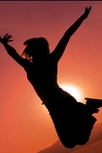 24) For example, a lesbian who “looks straight” gets about  ten times more work and rental housing opportunities when she doesn’t come out. When she does come out,  she has a way to  find out in advance if her workplace or home will  be positive and safe.
24) Remember also that  straight relationships are  considered  “everybody’s business”. Saying it’s “nobody’s  business”   can make it seem shameful.
25) What’s the best way to  respond if someone  “comes out” to you  (and tells you they are  LGBTF)?
a)  back away slowly
b) smiles, hugs,  congratulations, high fives
c)  act like nothing  happened
d)  b or c
25) What’s the best way to  respond if someone  “comes out” to you  (and tells you they are  LGBTF)?
a)  back away slowly
b) smiles, hugs,  congratulations, high fives
c)  act like nothing  happened
d)  b or c, depending on the situation and your relationship
26) True or False?

Providing all-gender bathrooms can help trans people feel safe, welcome and included….?
26) True. Providing all-gender bathrooms can help trans people feel safe, welcome and included. Your washrooms at home are for all genders, so why not your washrooms at work or in the community?
27) True or False?

Some LGBT people  have reclaimed the  words “fag” and “dyke”,  so it’s okay for  LGBT-friendly  straight people  to use those words, too….?
27) False

“Fag” and “dyke”  are historically derogatory  terms* that some people in the community have  reclaimed.  Straight people   (even friendly ones) need to beware that if they  try using these terms,  they could  cause misunderstandings  or offend people.
27) In the middle ages,  the church  burned millions of innocent  women  alive, and they  often  burned gay men first in order to “heat up the  flames”.  Hence the term “fagot”.   Women’s equality enhances  LGBTF equality and vice versa.
28) True or False?

Loving religions and loving religious leaders teach love for all people…?
28) True. You can think of all  religions as roads that people can take to or from Love, and question any  religious teachings  that promote hate  instead of love.  Hate is often a tool  some people use to try to  steal power and/or money from others.
28) For example,  some religious leaders try to create a multi-level  pyramid scheme  based on “you have ten kids & they all donate ten percent, they have ten kids & they all donate  ten percent, etc.
28) They abuse  LGBTF people to try to force  them to have more babies who will eventually donate more money. You can remind people  that blaming prejudice or abuse on God  doesn’t make it right.
29) If you meet someone  struggling with their  
anti-LGBTF religious  beliefs, you  are best off to…
tell them to stop being prejudiced Nazi bigots 
explain that  many homophobic lines in religious texts  are  mistranslations &  misinterpretations
 tell them your experience  of how you overcame the prejudice  you learned
 b or c
29) If you meet someone  struggling with their  anti-LGBTF religious  beliefs, you  are best off to…
tell them to stop being prejudiced Nazi bigots 
explain that  many homophobic lines in religious texts  are  mistranslations &  misinterpretations
 tell them your experience  of how you overcame the prejudice  you learned
 b or c
29) For example, have you  heard of the King James  Bible from 1611?  It was  named after King James I of England , also known as  “Queen James”   because he often  flirted with men in public.  Some source say  that the Pope wasn’t  happy about the  Queen James’ gay “threat”  to his  pyramid scheme, and many new  homophobic translations  suddenly appeared in the  King James Bible.
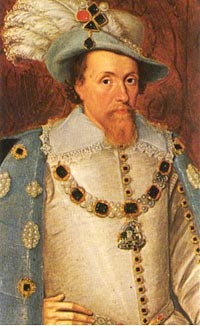 30) If you meet someone  struggling with their  anti-LGBTF religious  beliefs, you can also explain that many religious leaders who teach hate are closet cases.  Psychologists call this 
Reaction Formation
Schizophrenia
Psychopathology
30) If you meet someone  struggling with their  anti-LGBTF religious  beliefs, you can also explain that many religious leaders who teach hate are closet cases.  Psychologists call this 
Reaction Formation
Schizophrenia
Psychopathology
31) True or False?

You can also point out that if God didn’t love  LGBTF people, there  wouldn’t be any LGBTF people.
31) True 

You can also point out that if God didn’t love  LGBTF people, there  wouldn’t be any LGBTF people.
32) Review… According to research by Sharon Love of OUTstanding Lives.org,  The Three Secrets of OUTstanding Employers of Choice are…

Positive la______________
Positive  vi______________
Positive gui______________
The Three Secrets of OUTstanding Employers of Choice: 
Positive language & body language
Positive  visual messaging
Positive guidelines & action
Secret Two: 
Positive visual messaging
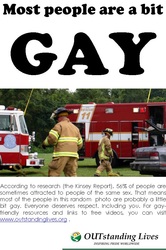 Positive  visual messaging examples...
Positive  visual messaging examples...
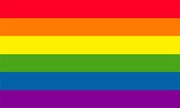 Positive  visual messaging examples...


We are an LGBT-friendly  organization
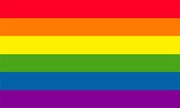 Positive  visual messaging examples...
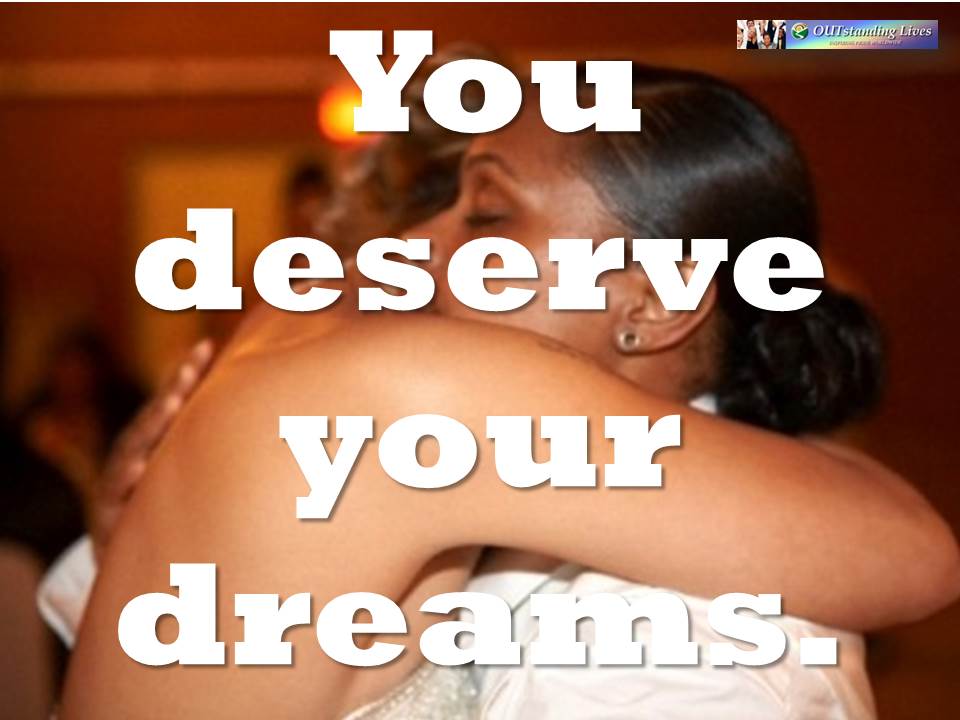 Positive  visual messaging examples...
Positive  visual messaging examples...
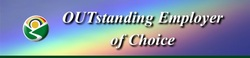 Positive  visual messaging examples...
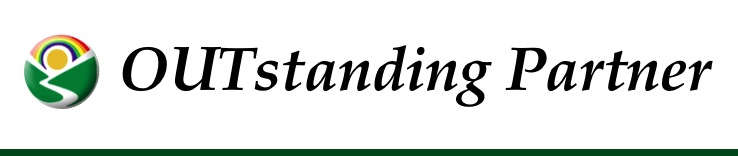 33) Rate your organization on a scale of 1-10 (where ten is great)…on your visual messaging (in your website, media, outreach or ads, and physical space). If you gave it less than a ten, what would it take to make it a ten?
34) True or False?

According to research by the Family Acceptance Project, LGBT youth who are accepted by their families are eight times more likely to choose to live than those who are rejected by their families….?
34) True. According to research by the Family Acceptance Project, LGBT youth who are accepted by their families are eight times more likely to choose to live than those who are rejected by their families. Someone you love is gay or  LGBT. Your acceptance  can save their life.
Review: The Three Secrets of OUTstanding Employers of Choice …
Positive la______________
Positive  vi______________
Positive gui______________
Secret Three: 

Positive Guidelines & Actions
Case Studies: Lesbians in ESL
 A)  You’re a new, lesbian ESL teacher  in a centre for  refugee women.  Two of your  female students  come out to you as a  couple from  Costa Rica who have  applied for refugee status  based on homophobia, and they are  awaiting a hearing.
Case Study A) …The administrators tell the  students  they have to leave the centre  because they are not  refugees. The students feel this is discrimination. In a staff meeting, you  bring it up, and  the senior ESL  teacher rages,  “You can’t say the word  lesbian. It divides women.”
34) How could you use the Three Secrets in this situation?

Positive language & body language
Positive  visual messaging
Positive guidelines & action
Case study B:  Positive Space Online 

You  run an international  online network  to save lives of  bullied LGBT  youth  which has reached over  2 million members.  One member  (let’s call him Hanif) keeps posting  “repent! Jesus will save you!  Being gay is a sin!”
Case study B

When you delete him from  the group  for violating the code of respect, he creates a new profile with a  new spelling of his name  and comes back and  posts more similar  messages…  over a dozen times!
35) How could you use The Three Secrets of OUTstanding Employers of Choice in this situation?

Positive language & body language
Positive  visual messaging
Positive guidelines & action
Case study C: Bullied  New Boy 

You are  the  psychometrist in a  school board. One of the  children you help recently  arrived from  Martinique.  He is ten years old.  Let’s call him Marc. The other children in the class  have ostracized him  and the boy is showing signs of severe depression.
His classmates call him “gay” because  he pats the other boys on  the buttocks when they play soccer. When you observe the class  during drama, you notice that both seats beside the Marc are empty.  All the other seats in the class are filled.  When  Marc makes a remark  in an improv scene,  the others usually ignore him.
How could you use The Three Secrets of OUTstanding Employers of Choice in this situation?

Positive language & body language
Positive  visual messaging
Positive guidelines & action
Case Study D: Gaybourhood  & Refugees

You are an ESL teacher in a LINC program right near the  local “gaybourhood”.  You ask your students  what they like most and least about Canada.  A  literacy student (let‘s call her Aisha) says, “gay people no good, teacher. We kill those people in my country.”
How could you use The Three Secrets of OUTstanding Employers of Choice in this situation?

Positive language & body language
Positive  visual messaging
Positive guidelines & action
Case Study D

Here’s what happened in this actual situation (described by a lesbian  teacher)… “I once taught English as a  Second Language  in a  school for immigrants.  I  were a  pink triangle pin on my purse in hopes of finding allies. This got the daycare staff  whispering, and  that’s how I met my best friend... She was head of  daycare (a bisexual woman from Guyana). I’ll call her  Dalena.
Case Study D

Dalena and I  took the class on  a trip to the  local YMCA, and we all  walked right through the  “gaybourhood”.  Dalena talked with the student who made the remark, by casually pointing  to the rainbow flag and  asking if she knew what it meant.
Case Study D

The student responded with  disgust, and Dalena replied  that she knew many  nice LGBT people.  Later, I taught  a few  lesson on the  Canadian Human Rights Code.
Case Study D

About four months later,  I retaught the same Canadian Human Rights Code  lesson because most of the other (non-literacy) students had moved on to level 3.  When  I got to the part  about LGBT human rights, one of the new students  completely  balked. His eyes bulged open  and his mouth dropped.  “Those people  have rights!?!”
Case Study D
 
Aisha waved her hand in the air  in triumph. “Yeah!  Man with man okay!  Woman with woman okay! Because…  democracy!!!”  
That  moment was the most  beautiful gift of my  entire teaching career.”
Review… The Three Secrets of OUTstanding Employers of Choice are:
Positive la______________
Positive  vi______________
Positive gui______________
The Three Secrets of OUTstanding Employers of Choice: 
Positive language & body language
Positive  visual messaging
Positive guidelines & action
Question: 

What do LGBT people do in bed?
Answer:

They sleep.
Review and 
Q & A
I’d really appreciate your  feedback. Please fill out the  form in your manual. Thanks!  You make a difference.